Wetenschap op Stap
VIB-schoolproject
Wie of wat is VIB?
2
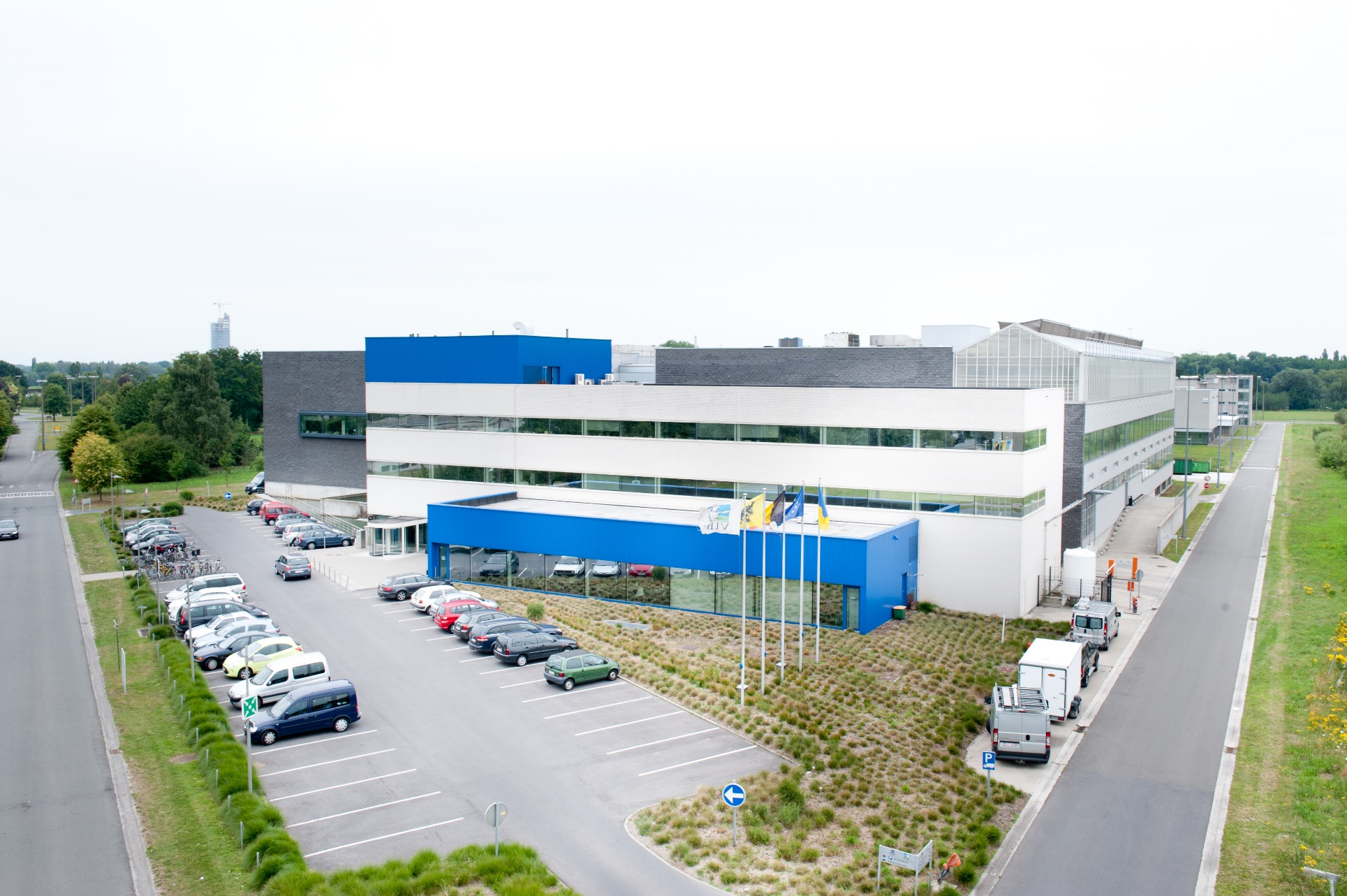 Onderzoeksinstituut1500 wetenschappers
3
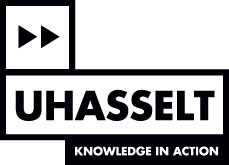 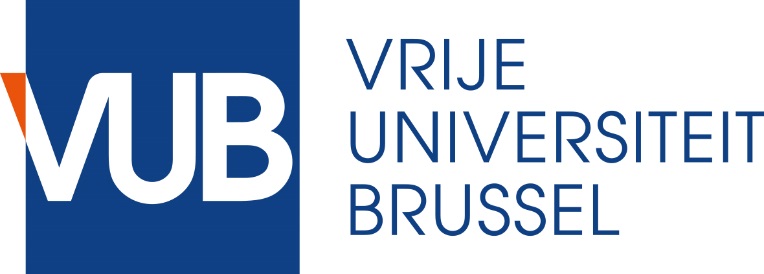 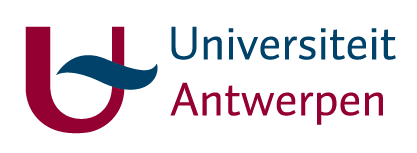 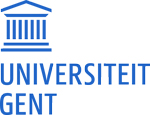 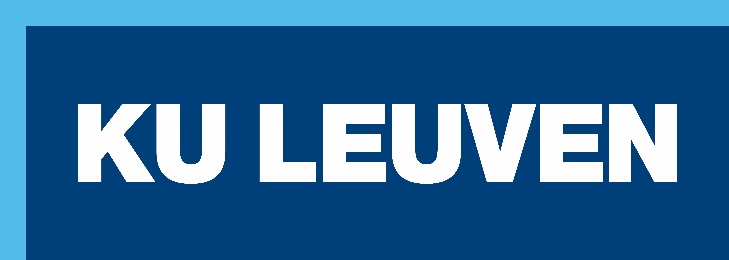 4
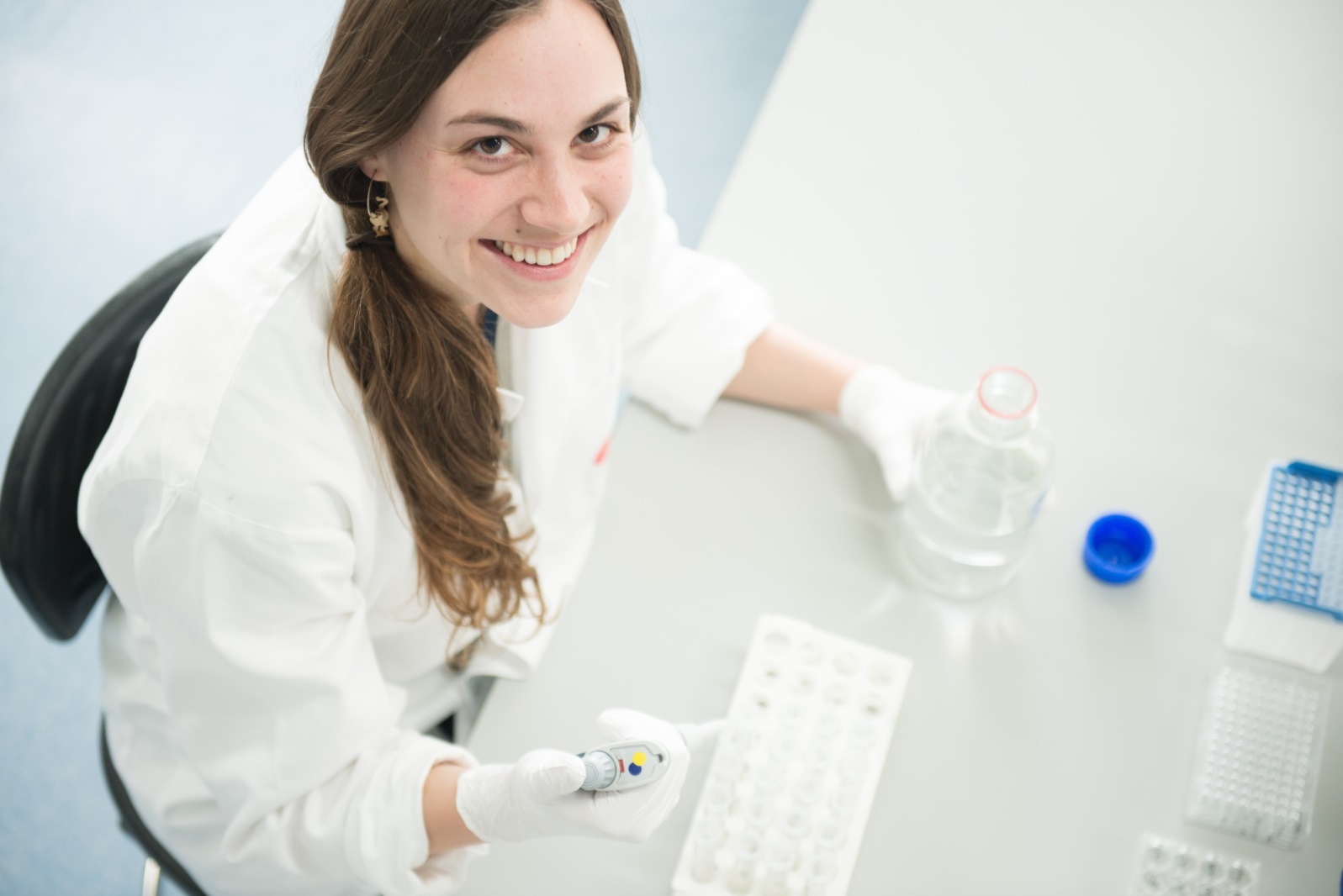 Baanbrekend basisonderzoek
Menselijk lichaam - Planten - Micro-organismen
5
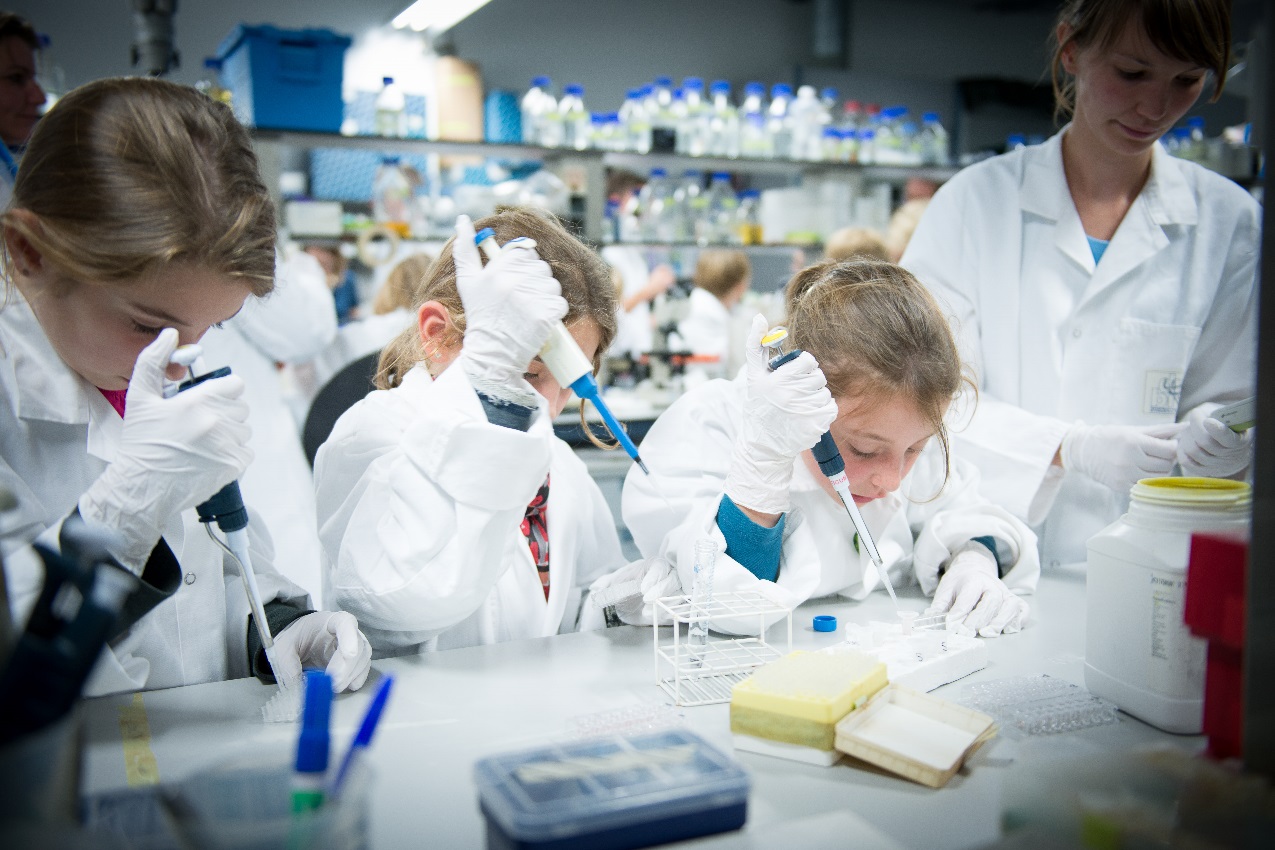 Wat is Wetenschap op Stap?
Wetenschap op Stap is vanaf schooljaar 2013-2014 van start gegaan. Dit project richt zich naar kinderen van het 5e en 6e leerjaar basisonderwijs.. 
VIB wil hiermee jonge kinderen enthousiast maken voor biowetenschappen door echte wetenschappers naar de klas te brengen.
6
7